CHỦ ĐỀ 10
CÁC SỐ TRONG PHẠM VI 1000
BÀI 48:
ĐƠN VỊ, CHỤC, 
TRĂM, NGHÌN
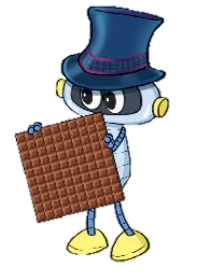 Một thanh sô-cô-la bẻ được 10 miếng
Đã đủ 100 miếng sô-cô-la chưa nhỉ?
………
10
2
3
4
1
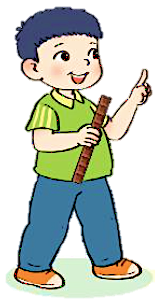 ………
1 chục
10
2 chục
20
3 chục
30
4 chục
40
10 chục
100
1 trăm
100
2 trăm
200
3 trăm
300
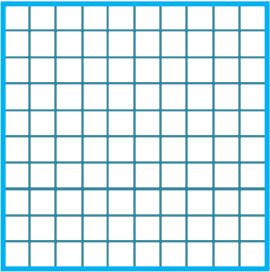 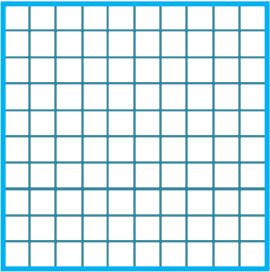 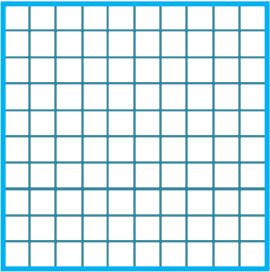 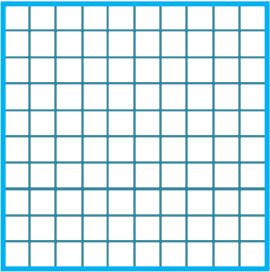 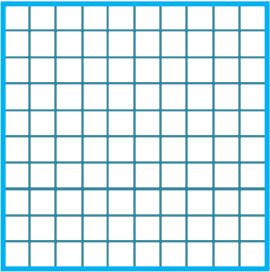 10 trăm
1000
10 trăm bằng
1 nghìn
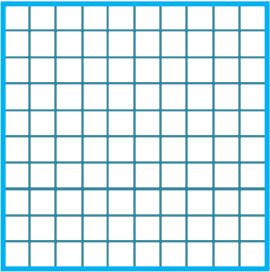 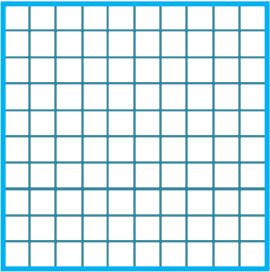 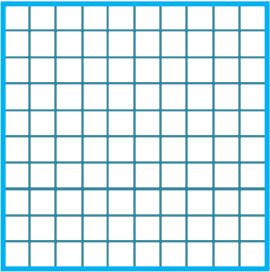 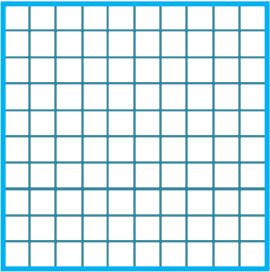 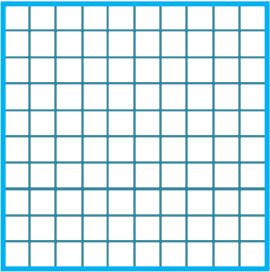 1
Số?
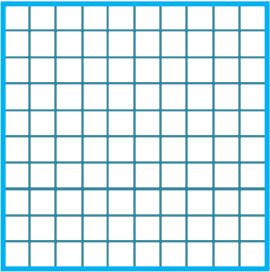 70
100
7
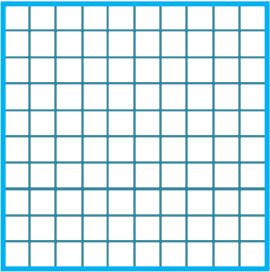 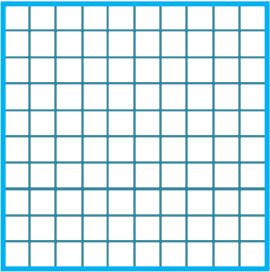 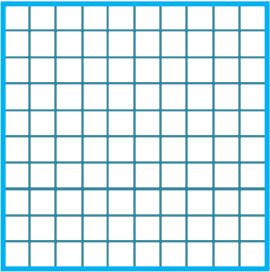 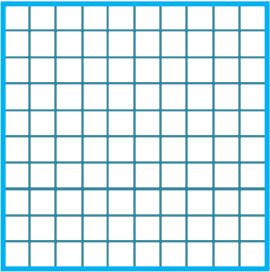 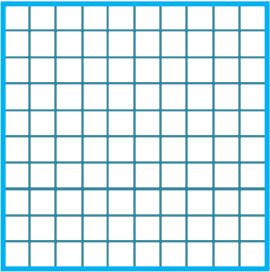 500
90
200
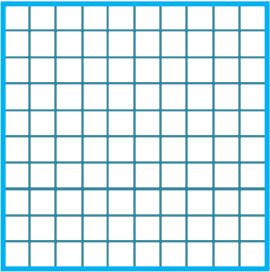 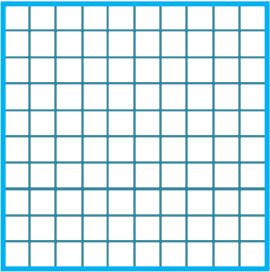 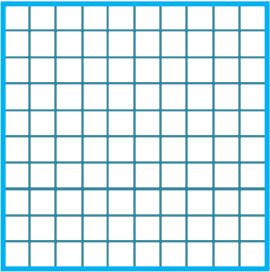 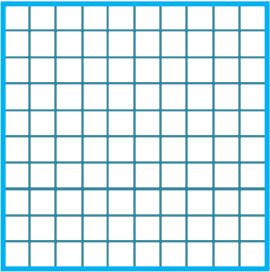 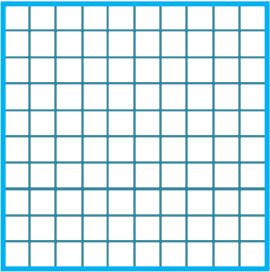 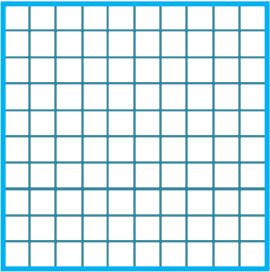 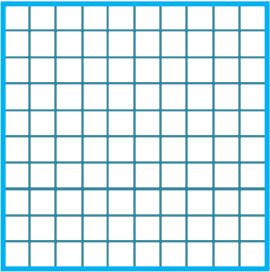 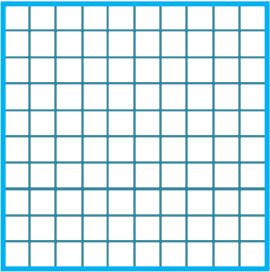 600
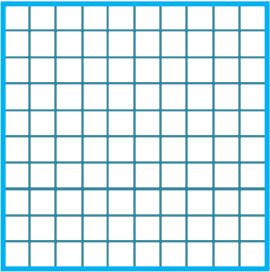 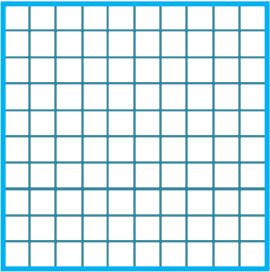 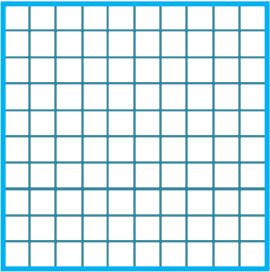 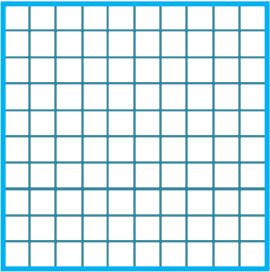 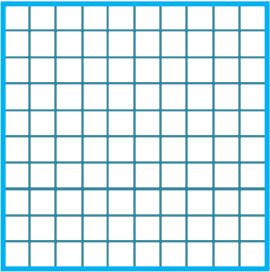 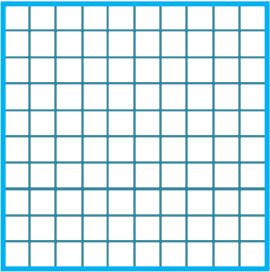 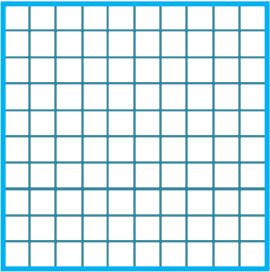 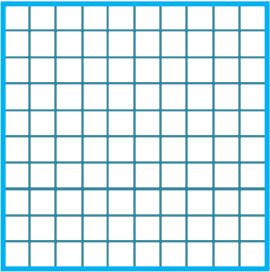 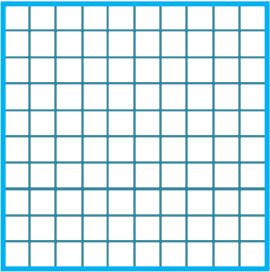 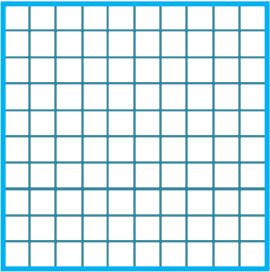 1000
1
10 đơn vị = … chục
1
10 chục = … trăm
1
10 trăm = … nghìn
một nghìn
1000 đọc là: …..
Số   ?
Mỗi khay có 10 chiếc bánh.
1
a)
2
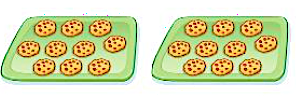 Có             khay bánh.
Có tất cả              chiếc bánh.
Có             khay bánh.
20
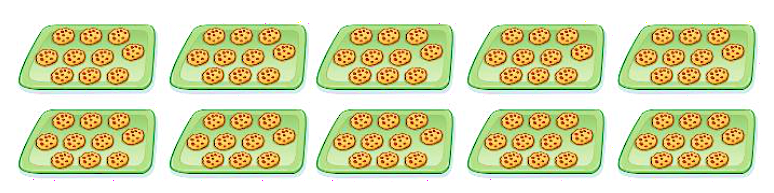 b)
100
10
Có tất cả              chiếc bánh.
Số   ?
Mỗi lọ kẹo có 100 viên kẹo.
2
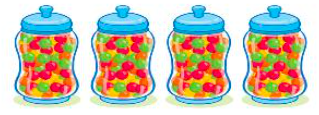 a)
4
Có             lọ kẹo.
Có tất cả              viên kẹo.
Có             lọ kẹo.
400
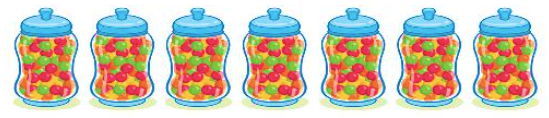 b)
700
7
Có tất cả              viên kẹo.
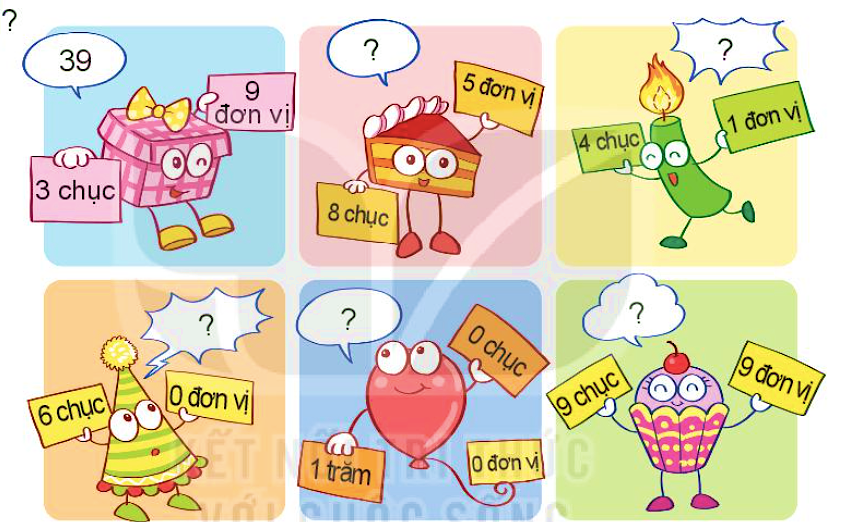 Số  ?
3
100
99
41
85
60
Số  ?
4
Biết
Một hộp nhỏ đựng 10 chiếc bánh.
Một hộp to đựng 100 chiếc bánh
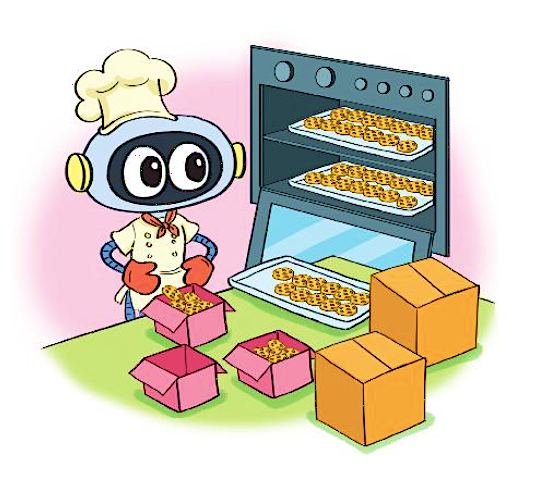 a) Hôm qua, Rô-bốt bán được 4 hộp to, tức là bán được         chiếc bánh.
b) Hôm nay, Rô-bốt bán được 8 hộp nhỏ, tức là bán được         chiếc bánh.
400
80